Лексика в рассказе В.Ф.Тендрякова «Хлеб для собаки»
Песня о встречном
Не спи, вставай, кудрявая!
		В цехах звеня,
		Страна встает со славою
		На встречу дня…

    Песня – символ социального оптимизма советских времен, романтики социального переустройства.

 Слова Б. Корнилова
 Музыка Д. Шостаковича
                        Из кинофильма "Встречный"
Частушка
Хорошо тому живется,
		У кого одна нога,
		Сапогов не много надо
    	И портошина одна.
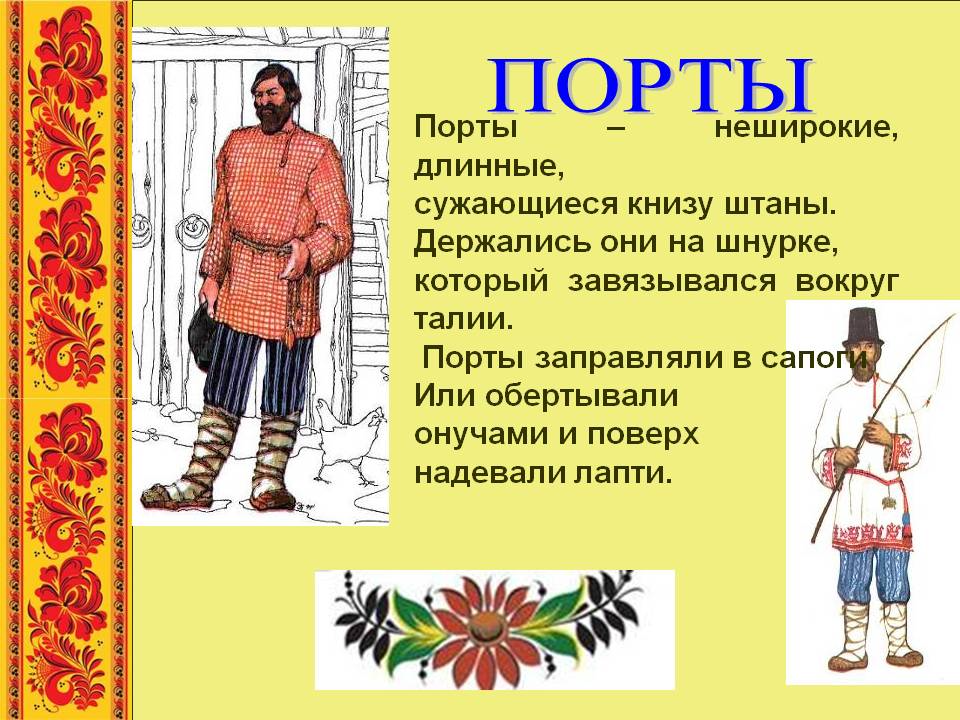 Имярек
Имярек, имрек (церковнославянский, буквально — назвавши имя), 
в современном русском языке употребляется (иногда иронически) вместо имени неизвестного или нарочито неназываемого лица, в значении некто.
Куркуль
Значение слова Куркуль по Ефремовой:
 Куркуль - жадный человек, накопитель, стяжатель. 

Значение слова Куркуль по словарю Ушакова:
КУРКУЛЬ - (укр.) (нов.). Крестьянин-кулак на Украине.
Лишенец
ЛИШЕНЕЦ  –  1) человек, лишавшийся избирательных и других гражданских прав по социальным признакам.
2) Человек, лишенный имущества и т.п.
Адмовысланный
Адмовысланный – 
    1) высланный по административному          (а не уголовному) делу.
    2) высланный в ад, т.е. место наказания для грешников.
Пахорукий
Пахорукий - косолапый, неловкий руками.
Совесть
Значение слова Совесть по Ожегову:

Совесть – 1. Чувство нравственной ответственности за свое поведение перед окружающими людьми, обществом.

  2. Внутренняя оценка, внутреннее сознание моральности своих поступков.
этимология слова «совесть».
Это слово восходит к yeid-/(w)id- «видеть», «ведать». Для перевода использована прист. съ- и глаг. вѢдати «знать». 
    Можно понять, как внутренний голос, помогающий ему вести себя, видеть себя.
Дыбаков – говорящая фамилия
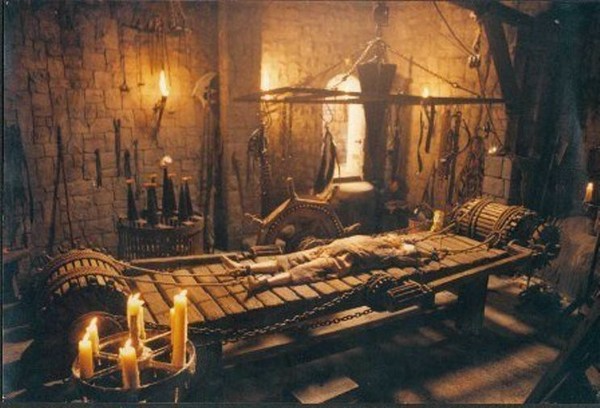 Ды́ба — орудие пытки посредством растягивания тела жертвы с одновременным разрыванием суставов.
обмозолиться
1) Окрепнуть в нужде, в бедах.

 2) Как на руках появляются мозоли от постоянной работы, так на душе героя появилась как бы душевная защита от постоянной картины голода.
Стыд
Стыд - чувство сильного смущения, неловкости от сознания неблаговидности своего поступка, поведения, чувство смущения, раскаяния от сознания предосудительности поступка.